CLIL PRESENTATION – ESPE -   LYON
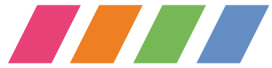 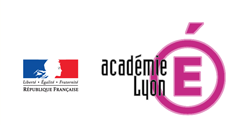 DNL: Discipline Non Linguistique
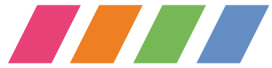 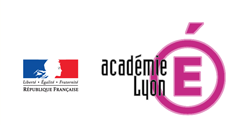 Déroulé de l’intervention
Présentation générale de la Certification DNL
Textes de référence
Formation à Lyon
Calendrier indicatif : Dossier Examen + Dossier Formation
L’examen de Certification
Les Pratiques Pédagogiques
Ressources complémentaires
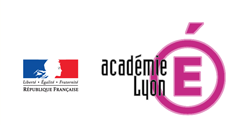 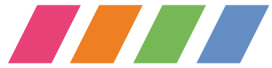 DNL et Certification
« L'Europe a fait preuve d'un volontarisme exceptionnel en faveur de l'éducation bi-/plurilingue et de l’Enseignement de Matières par l´Intégration d´une Langue Étrangère (désormais EMILE) ».  
	Pour enseigner dans les Disciplines Non Linguistiques (DNL) dans les Sections européennes ou de langues orientales, il faut passer une certification complémentaire.
	Exemple: Enseigner l’Economie en anglais
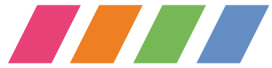 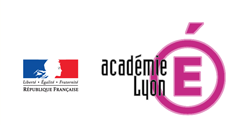 Texte de Référence
Comme le spécifie le BO n°7 du 12 février 2004, une certification complémentaire peut être accordée depuis février 2005 aux enseignants de disciplines non linguistiques (DNL) pour enseigner leur discipline dans une langue autre que le français, dans le cadre des sections européennes ou de langues orientales (SELO).
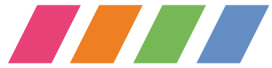 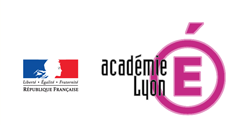 Préparer la Certification à Lyon
Formation facultative mais vivement conseillée
Université Lyon II
Responsable de la Formation (en anglais):
Mme Sylvia SOMMER
Inscription, dépôt de dossier, entretien
Une semaine de formation intensive
Renseignements complémentaires: DAFOP
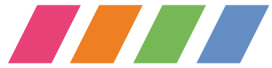 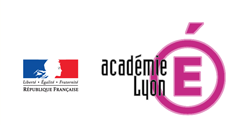 Calendrier indicatif susceptible de modifications
Sept. / oct . :Retrait du dossier d’inscription à l’Examen
ET du dossier d’inscription à la Formation
Novembre: Dépôt du dossier écrit (Examen) et du dossier Formation 
Janvier: Test – bilan oral (Formation)
Février: Formation à Lyon II (1 semaine)
Mars: Examen
Avril: Résultats
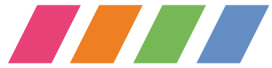 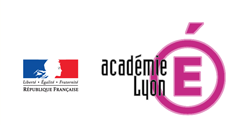 B.O n°7du 12/02/04Déroulement de l’Examen
Durée totale  de 30 mn maximum:
Première Partie:
 - Un exposé du candidat (10 mn) en LVE
Deuxième Partie:  
 - Un entretien avec le jury (20 mn) en LVE
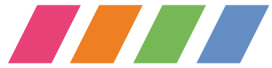 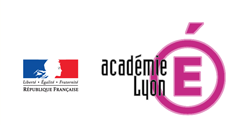 Examen de Certification Première partie : Un exposé du candidat
- Durée : 10mn maximum portant sur:
- sa formation universitaire ou professionnelle, 
- son expérience et de ses pratiques personnelles, ( Enseignement ou autre domaine, stages, échanges, travaux, voyages scolaires ou  réalisations effectuées à titre professionnel ou personnel…)
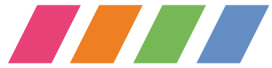 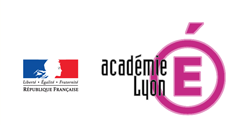 Examen de Certification Deuxième  partie : Un entretien avec le jury
Durée:  20 mn maximum
Objet: apprécier les connaissances du candidat concernant:
 les contenus d’enseignement,
les programmes
les principes touchant à l’organisation du secteur disciplinaire
-     les capacités de conception et d’implication dans la mise en œuvre, au sein d’une école ou d’un établissement scolaire du second degré, d’enseignements ou d’activités en rapport avec ce secteur.
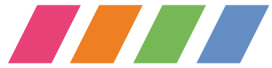 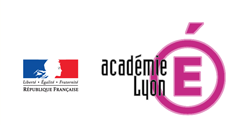 Pratiques 			Pédagogiques
Travaux de groupes (2 à 4)
Jeux de Rôles
Vidéos
Exposés: Mondialisation, Europe, Crise …
Recherches @
Transversalité et Travail Collaboratif
Classes inversés etc. …
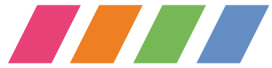 Exemples de travaux: Video sur les principes de la DNL
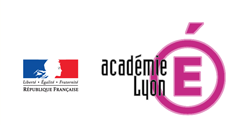 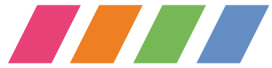 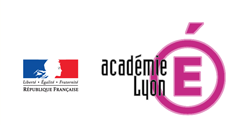 Exemples de Travaux: Video sur le Plan Marketingen classe inversée
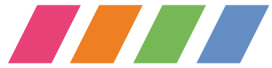 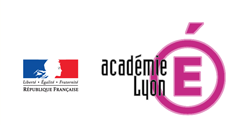 Ressources à consulter
BO n°7 du 12 février 2004
BO du 28 octobre 2004
EMILE
SELO
@: emilangues.education.fr
Rapports de Jurys
Georges Merle CLIL vidéos sur You Tube